Learning Design: Research, Practice and Identity
Keith Heggart
Faculty of Arts and Social Sciences
Learning designers
Educational developers
Educational designers
Curriculum designers
Technology specialists
Learning experience specialists
Learning developers
Instructional designers
… and the list goes on.
The bewildering array of roles
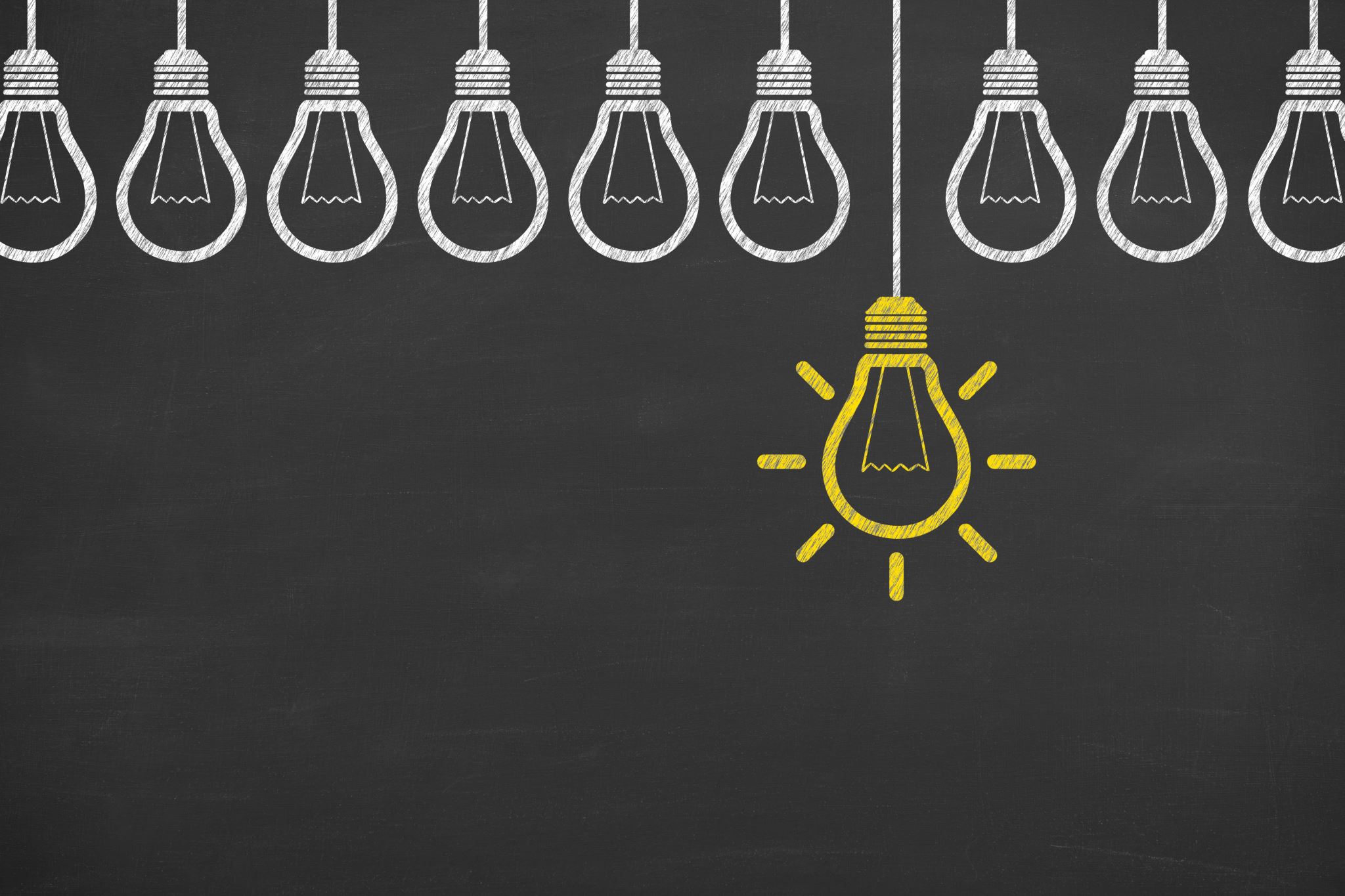 But this is not a new argument
…the times, they are a-changing…
1. Strengthening the profession2. Build voice and identity3. Link practice and research
Some examples
Graduate Certificate of Learning Design (UTS)
Australian Association of Learning Designers (LinkedIn Group)
From practice to research is the wrong question…
Write all the things
Pitch all the things
Try all the things
Network, network, network.
Badges
…. A better idea is making practice into research.